Creation of Resolutions
Format overview
October 26, 2021
[Speaker Notes: Resolutions are a key part of history of The American Legion]
Key Topics
What is a resolution

How to write a resolution
National Commander Paul Dillard speaks to the National Executive Committee at the American Legion National Headquarters in Indianapolis, Indiana, on Wednesday, October 6, 2021. Photo by Ben Mikesell/The American Legion.
What is a Resolution?
A formal expression of opinion, will, or intent voted by an official body or assembled group

The act of analyzing a complex notion into simpler ones
[Speaker Notes: Resolutions are policy statement outlining a position on a specific program or requesting action
Takes a complex issue like veteran healthcare or veteran employment and identify an area of action
Considered to be legal documents
Grant the authority to do something as an organization
A key point is resolutions are vehicles of action]
Who uses Resolutions?
U.S. Congress
United Nations
Local town councils
Most professional bodies, such as associations, organizations, clubs
[Speaker Notes: Resolutions are a part of governing.]
Resolutions at all Levels
Legionnaire submits resolution to post
Post submits to one of the following
District
County
Department
Department submits to National
National Commissions and Committees
[Speaker Notes: Resolutions can be used at all levels of the organization to determine what programs to support and how to allocate funds. 
How resolutions are handled will vary from place to place. Contact your leadership for more information on how resolutions are used at the post, district and department levels.]
Types of Resolutions
Statement of position on veteran issues
Create and support an organization’s programs 
Authorize change within the organization
Statement of recognition of an individual or organization
[Speaker Notes: Resolutions that are a statement of position on veteran issues.
Related to Congressional legislation or matters at the DoD or VA.
Such as the 2021 October Res. No. 19 calling for improving veterans’ telehealth access
Create, change and support programs like scholarship programs, Operation Comfort Warriors and the Legion Baseball.
Authorize change within the organization such as the use of funds, create and manage corporate relationships, make changes to the constitution and by-laws, etc.
Useful vehicle for recognizing the contribution of an individual or organization. Normally a positive contribution.]
Common Resolution Actions
Approved
Rejected
Consolidated
Referred
Held for Study
Received and Recorded
Disposed of Administratively
Tabled
[Speaker Notes: These are the standard actions during the review process used at the national level.
Approved, Rejected
Consolidated - grouping of similar statements together for approval.
Referred to another meeting or commission. Often used at convention when there is not enough time for review and/or no documentation.
Held for Study - a standing committee or commission may use this approach
Received and Recorded - resolutions that are not germane or more often where a policy is already in place.
Disposed of Administratively - requests that can be handled internally without a resolution
Tabled held to be later addressed but must be addressed within that meeting
    Otherwise, the resolution will be die.]
Resolution Writing
Factors to consider when writing
Is it politically sensitive?
Is a specific person, business, organization harmed?
Can intent be realistically attained?
Written in the proper format?
[Speaker Notes: There are several factors to consider before and during the writing process.]
Resolution Writing
Parts of a Resolution
Preamble (the ‘Whereas’ clause)
One or more clauses, each being a statement of fact logically related to the intent of the resolution
Resolve Clause
Defines the solution, policy, or action in very clear and concise terms
Resolution Writing
Resolve clause
Should be written first
Identifies resolving authority
Circumstances and place of action
Date of action
Provides a resolution with a clear and unmistakable intent
Should stand on its own
Final clause ends with the only period (.) in the resolution
[Speaker Notes: Start by writing the resolve clause. This approach makes for a well-formed, actionable resolution. 
Identifies the resolving authority which is the meeting that reviews and approves the statement such as a post, district, or department meeting. 
Include the date and place of action]
Resolution Writing
Resolve clause example

“Resolved, By The American Legion in National Convention assembled in Phoenix, Arizona, August 31, September 1, 2, 2021, That …”

The word “That” immediately following the resolving clause introduces the statement of intent
[Speaker Notes: The first part of the clause states what meeting is approving the resolution as well as the place and date of the approval.]
Resolution Writing
Resolve clause example
“Resolved, By the National Executive Committee of The American Legion in regular meeting in Indianapolis, Indiana, on October 17-18, 2007, That The American Legion reiterates its longstanding commitment of service to the United States of America by recognizing and promoting the truest … etc. etc.; and, be it finally”
[Speaker Notes: The example that I’m using today is Resolution No. 4: Support For Voter Registration and Voting Program (October 2007) Here is the direct link to full resolution 
https://archive.legion.org/bitstream/handle/20.500.12203/1093/2007f004.pdf?sequence=2&isAllowed=y
Often times it is necessary for a number of actions to take place in order to complete the intent of a resolution
Each action should be written into the resolution with its own clause. In some cases, multiple resolve clauses may be necessary.
In this instance the first clause states the organization’s stance.
 Phrase “and, be it finally” introduces the last resolve clause]
Resolution Writing
Resolve clause example
“Resolved, That The American Legion, through its Get Out the Vote program, encourage its members, posts, districts and departments to fully involve themselves in the electoral process by serving as poll volunteers, poll workers, by voting and by encouraging and assisting others to register and vote.”
[Speaker Notes: The next resolve clause identifies the specific program that will be supported and at what organization level and how.
In summary the resolve clause defines the solution, policy, or action in very clear and concise terms.]
Resolution Writing
Preamble Purpose
Provides background information on the topic

Offers supporting information for the recommended policy or action
[Speaker Notes: After the establishing the intent of the resolution. You can now create the preamble.]
Resolution Writing
Preamble Format
Made up of one or more clauses, each beginning with “Whereas”
Two or more of these clauses are joined together by a semicolon (;) followed by “and”
Final paragraph ends with a semicolon followed by “now, therefore, be it”
[Speaker Notes: As with the resolve clause the preamble also has a specific format 
Review approved resolutions as a great approach to learning more about how to format and create resolutions.]
Resolution Writing
Preamble example
“Whereas, The American Legion, since its inception, has promoted an active involvement by its members, posts and departments in the electoral process in the United States; and
Whereas, Numerous resolutions through the years have put The American Legion on record encouraging all eligible voters to vote on Election Day; now, therefore, be it”
[Speaker Notes: Highlighted are the key formatting phrases.]
Resolution Writing
Checklist
Proofread for grammar and spelling
Have people not involved with writing read it
Indicate where it originated
Submit resolution to appropriate committee or officer
Keep copies for your own records
Follow status at organization’s levels
[Speaker Notes: Read the resolution aloud - Is it easy to read aloud?]
What Not To Do
Avoid the following:
Resolve clauses depend upon the preamble
Criticize post or department operations 
Self-promotion of a personal view
Attack a person or organization
Use as an avenue to ‘climb up the ladder’
Use in place of personal contact to resolve a minor problem
[Speaker Notes: Resolutions should have action not just criticism.  If there is a problem, the resolution should offer a solution.]
Resolution Writing
Tools for research and writing
Resolutions and Reports Booklet for formatting guidance 
Legion publications (Magazine/Dispatch/Web)
Newspapers and magazines
The American Legion Digital Archive for example resolutions
[Speaker Notes: Awareness of current resolutions and initiatives is important. There are several tools available.]
Digital Archive
archive.legion.org
Over 7,000 items
368,000 pages of material

Major Publications
Approved Resolutions 
(1919 - present)
Emblem sales catalogs 
(1919 - present) 
The American Legion Magazine   	(1919-2018)
National Meeting Digests and Reports to Congress 
(1919 - present)
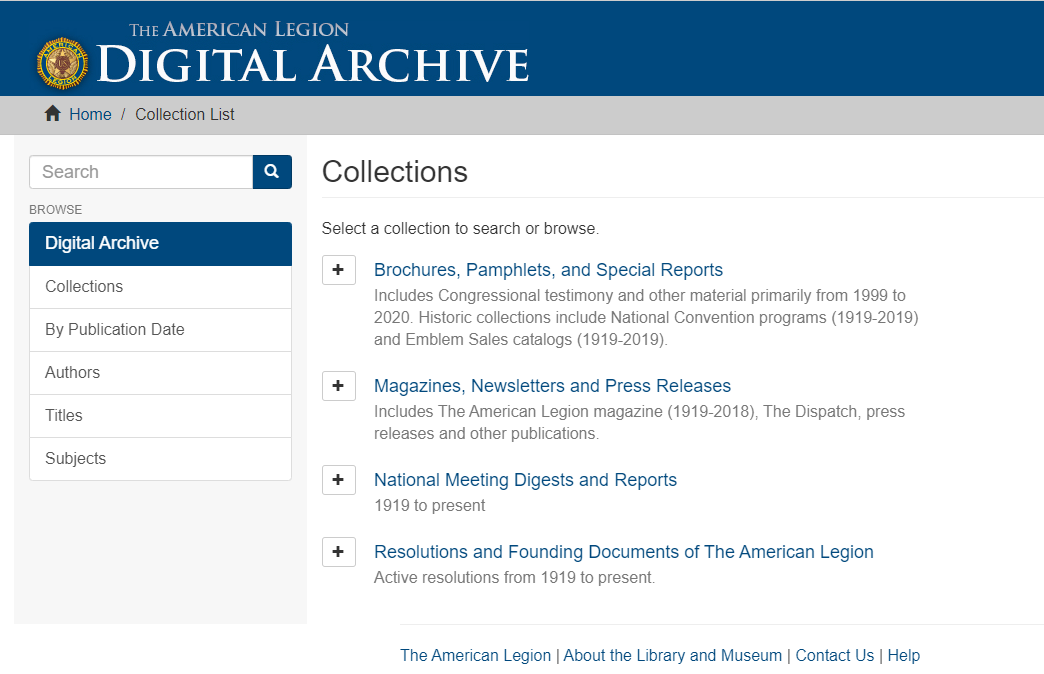 [Speaker Notes: Legion.org/archive
Next I’m going to walk you through how to access resolution in the Digital Archive.]
Digital Archive
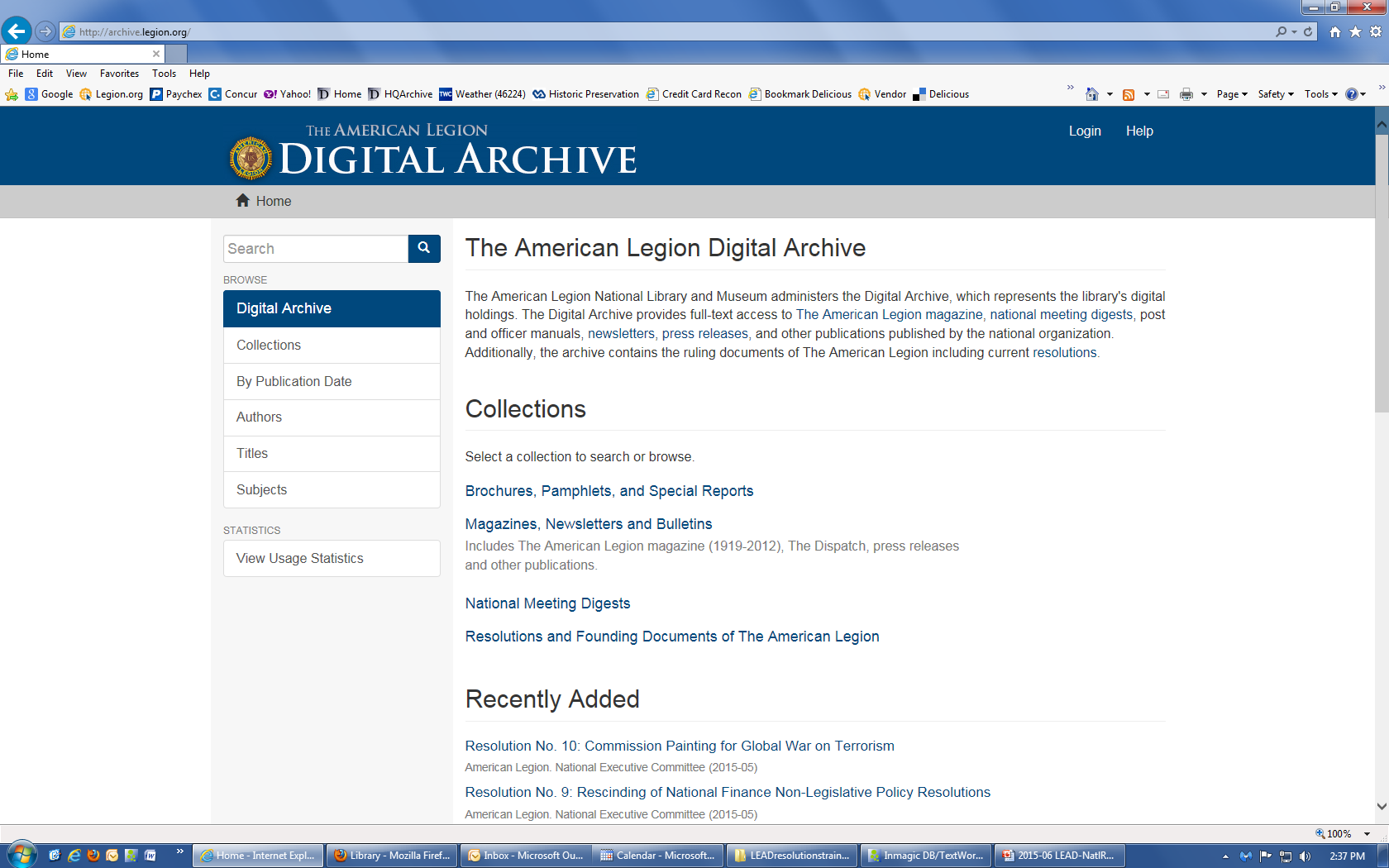 Click here to search resolutions
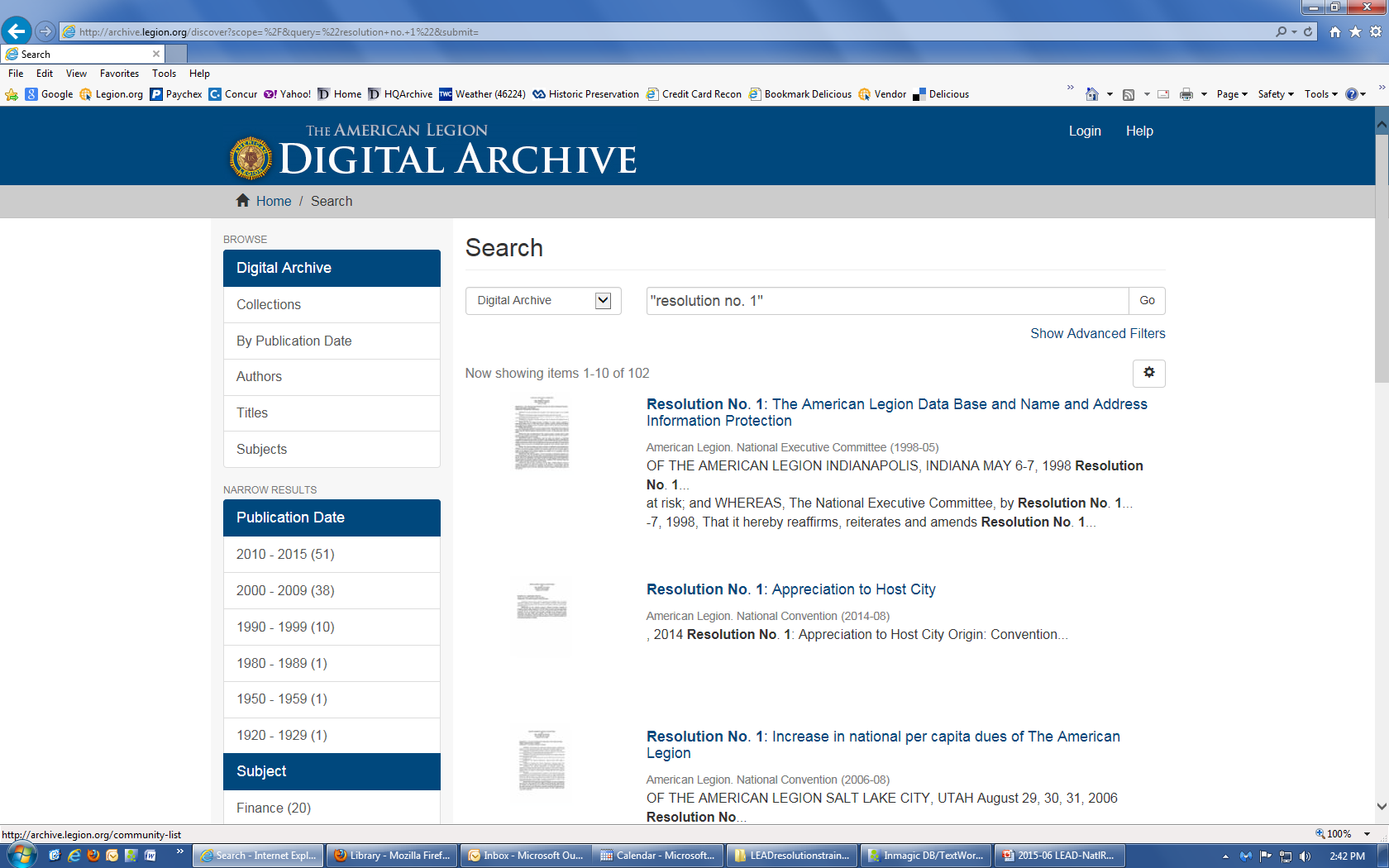 Title, Meeting, Date
Snippet of full text
Digital Archive
Narrow your search results
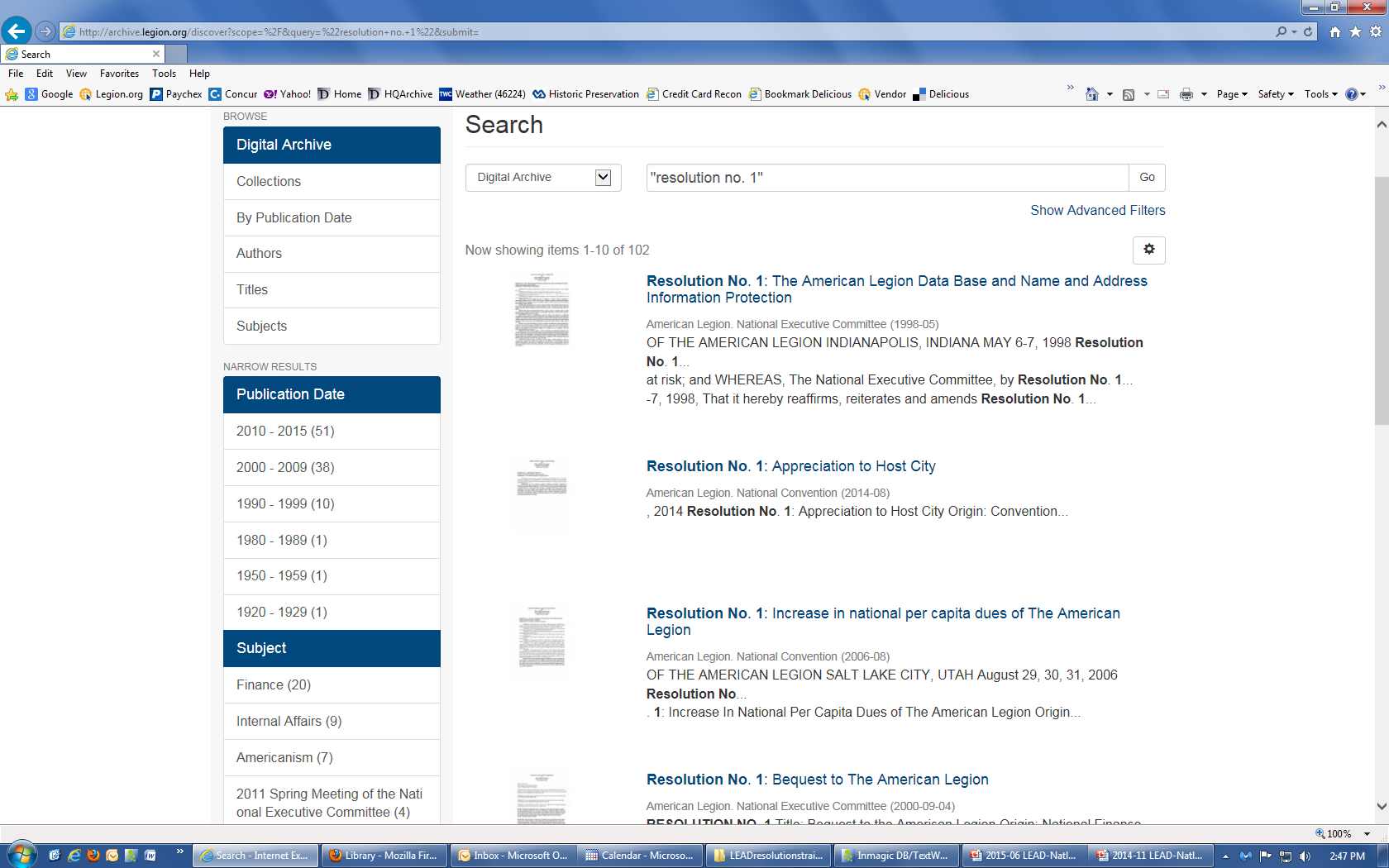 Date
Subject
Digital Archive
View Resolutions
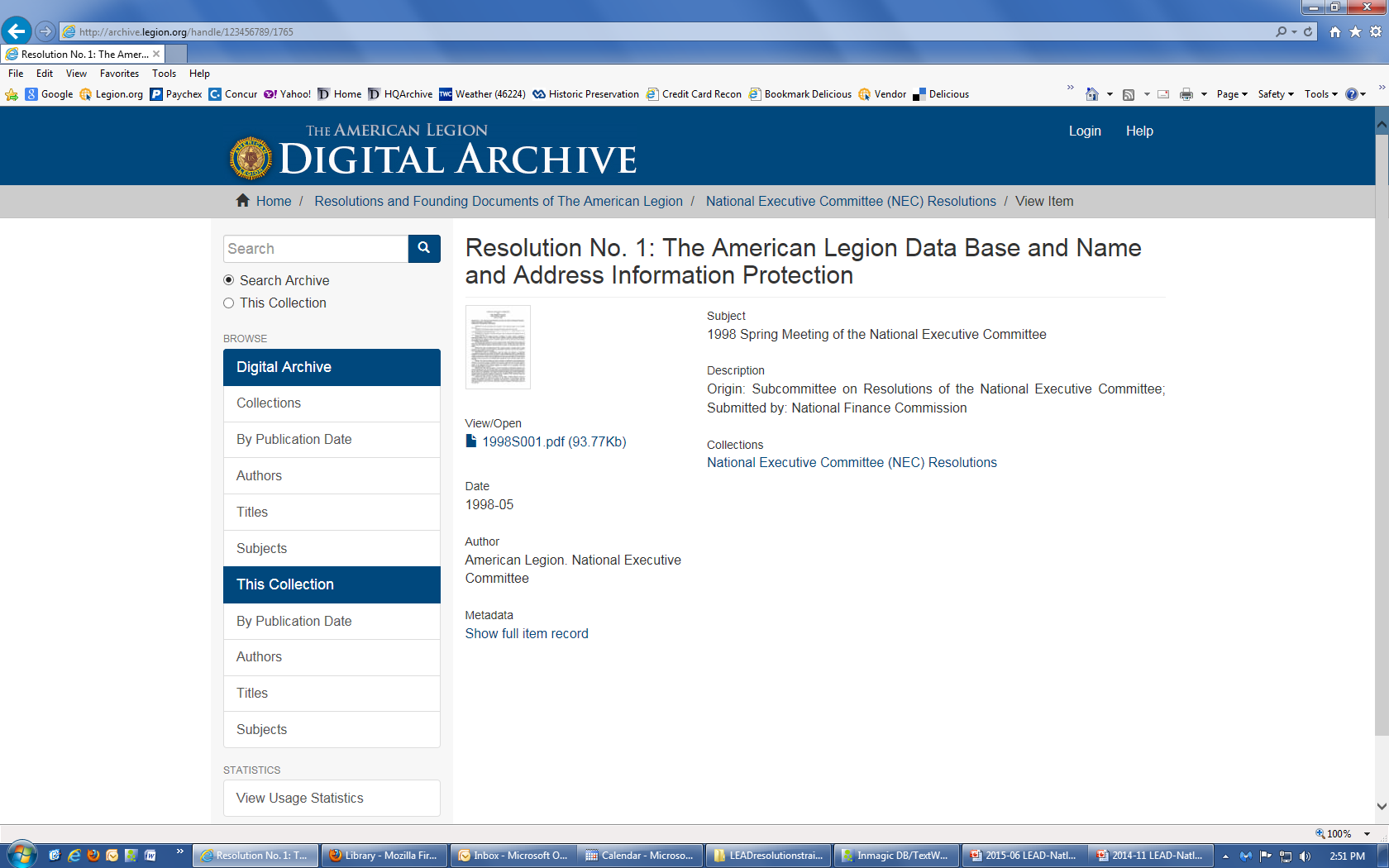 Title
Meeting
Click here to view resolution
Questions
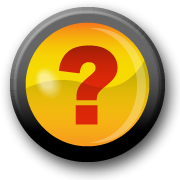 Library & Museum Division
library@legion.org